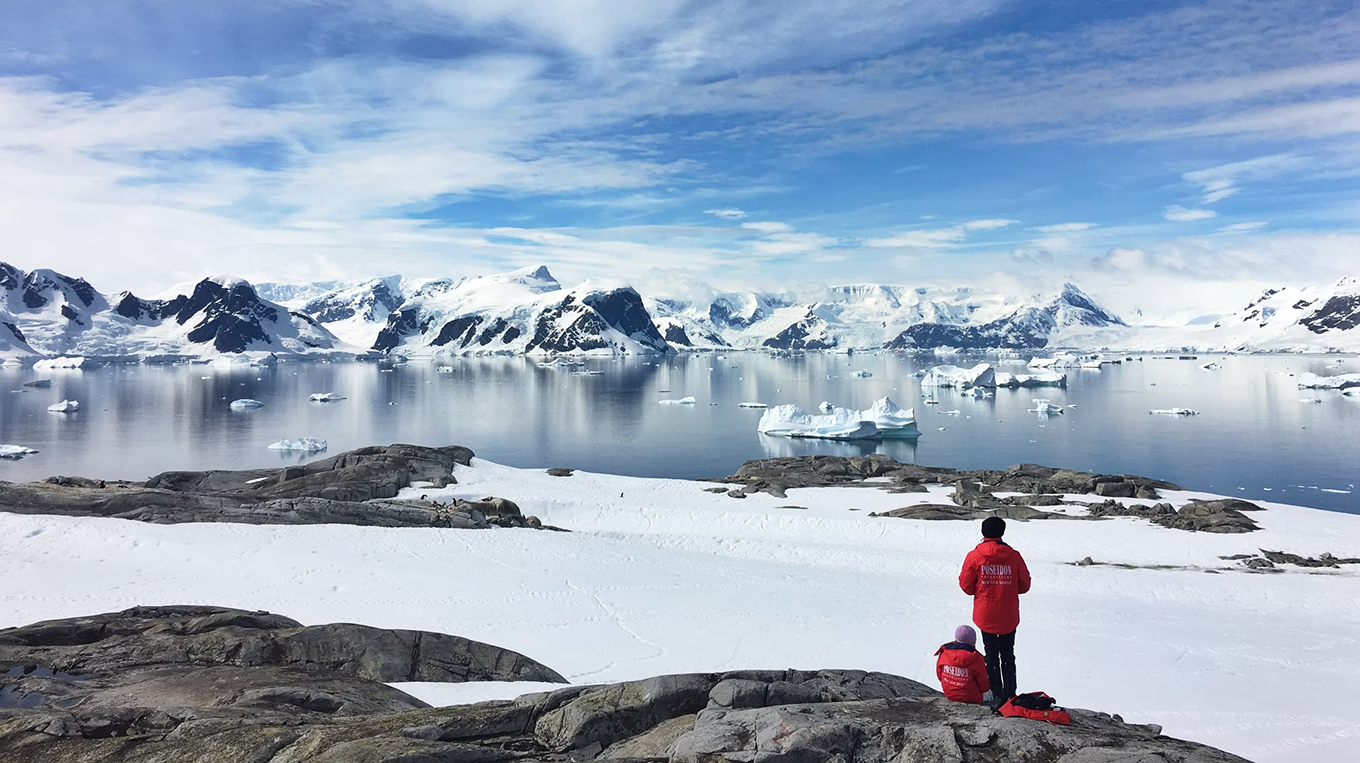 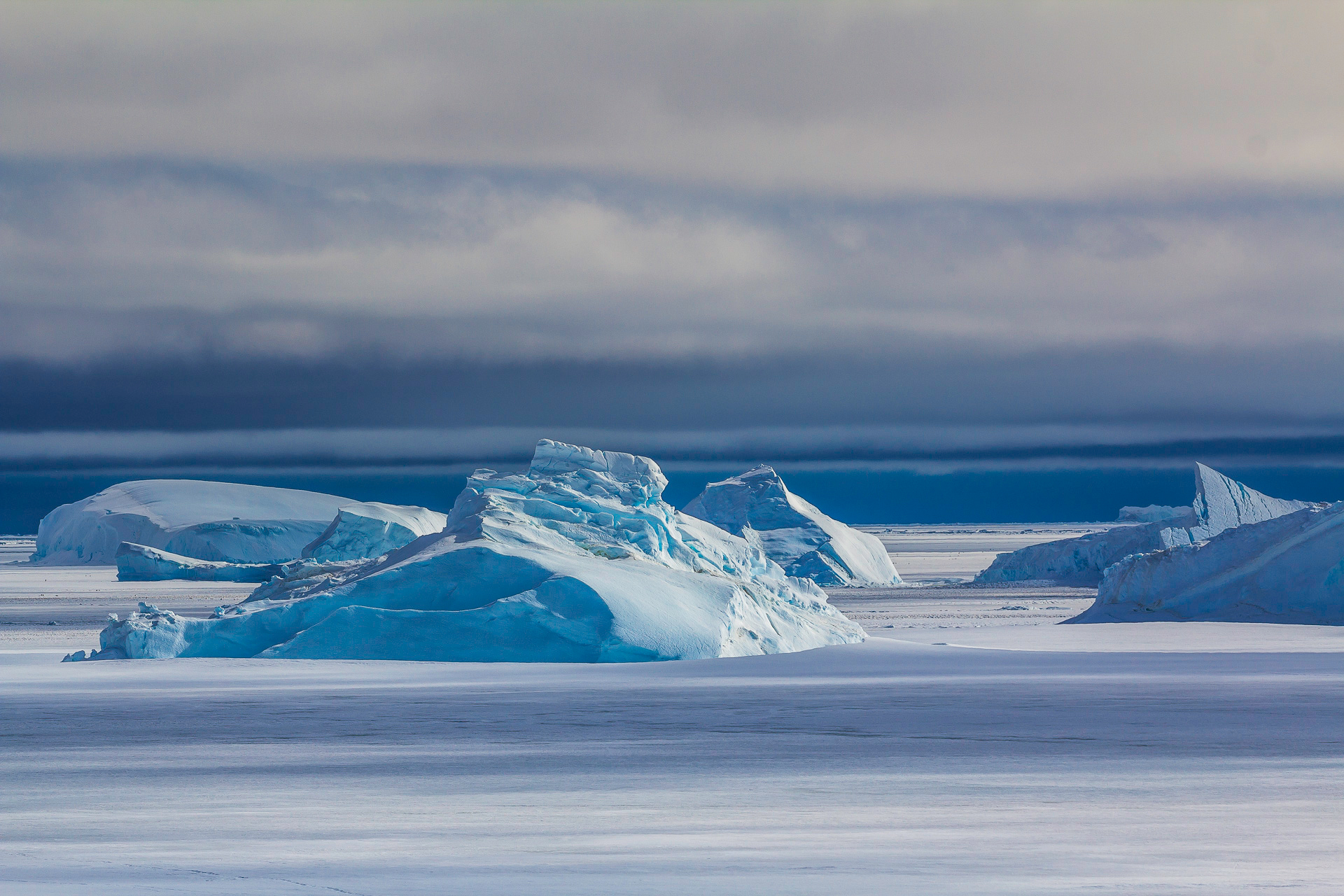 Презентация к уроку географии в 7 классе на тему «Природа Антарктиды»
Якубенко Ольга Ивановна, учитель географии 
КОГОБУ СШ с УИОП №1 города Котельнича,
первая квалификационная категория
Географическое положение
Как расположен материк относительно главных линий градусной сетки? 
В каких полушариях находится материк?
Как называются крайние точки материка?
Какие океаны омывают материк?
Как расположен материк относительно других материков земного шара?
Тема урока:«Природа Антарктиды»
Сегодня на уроке мы должны...
Изучить особенности природы Антарктиды;
Доказать влияние географического положения на природу континента;
На примере Антарктиды раскрыть существующие взаимосвязи между компонентами природы;
Открытие Антарктиды
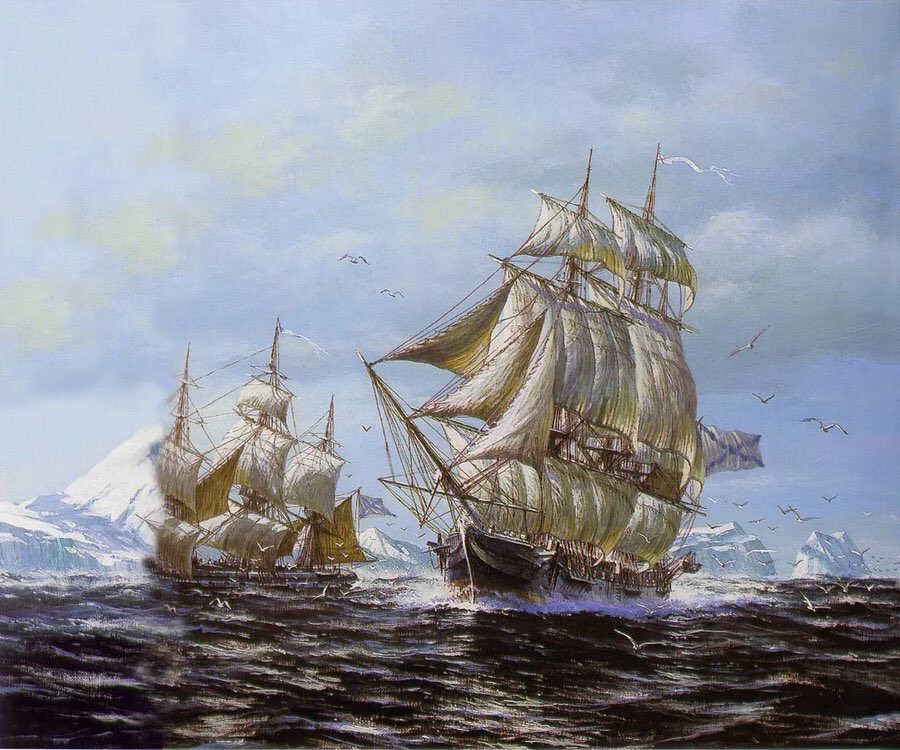 ГЕОМОРФОЛОГИ (подлёдный рельеф)
Какая платформа залегает         в основании материка?
Назвать равнины и горы континента.
Определить наибольшую отметку высоты на территории Антарктиды.
ГИДРОЛОГИ (ледниковый покров)
Какую среднюю и максимальную толщину имеет ледниковый щит Антарктиды?
Сколько пресных вод содержится в ледяном покрове материка?
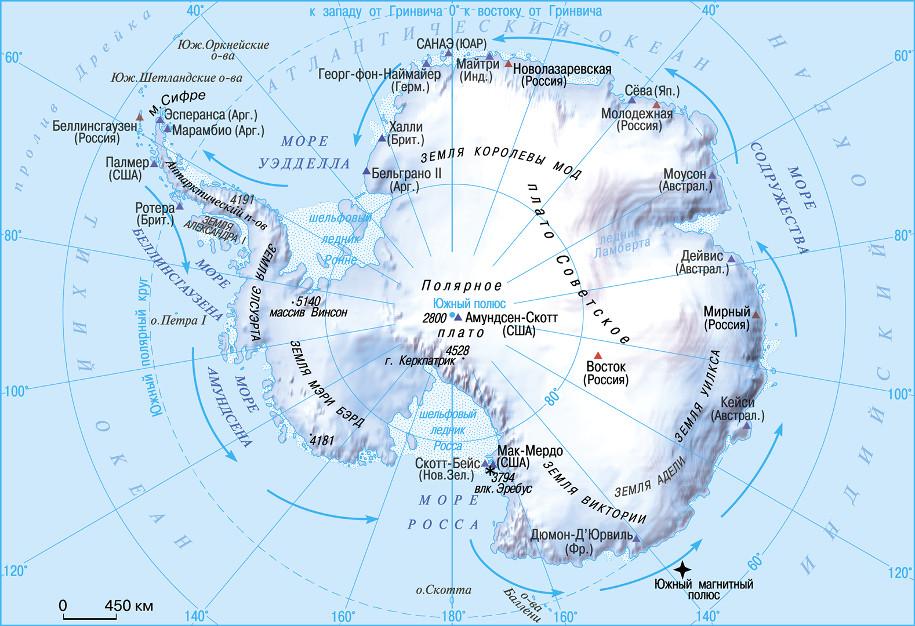 КЛИМАТОЛОГИ (климат)
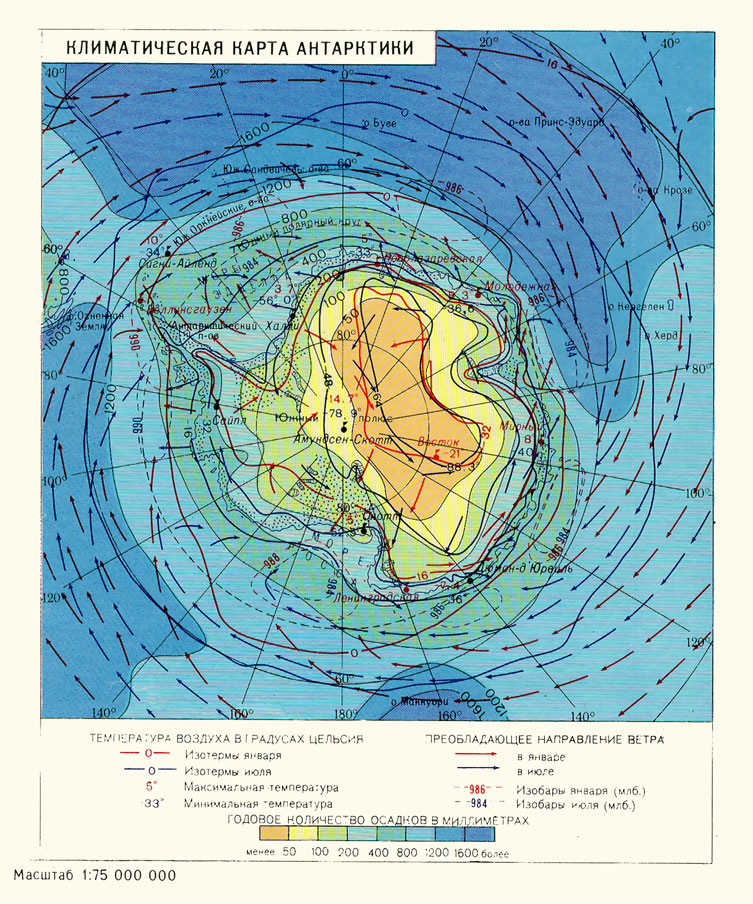 Перечислить климатические пояса, пересекающие Антарктиду.
Определить статус Антарктиды                              по климатическим показателям.
ЛАНДШАФТОВЕДЫ (природные зоны)
Назвать природную зону Антарктиды, занимающую наибольшую площадь.
Перечислить представителей органического мира материка.
Что такое антарктические оазисы?
Подлёдный рельеф
Какая платформа залегает          в основании материка?
Назвать равнины и горы континента.
Определить              наибольшую отметку высоты                         на территории Антарктиды.
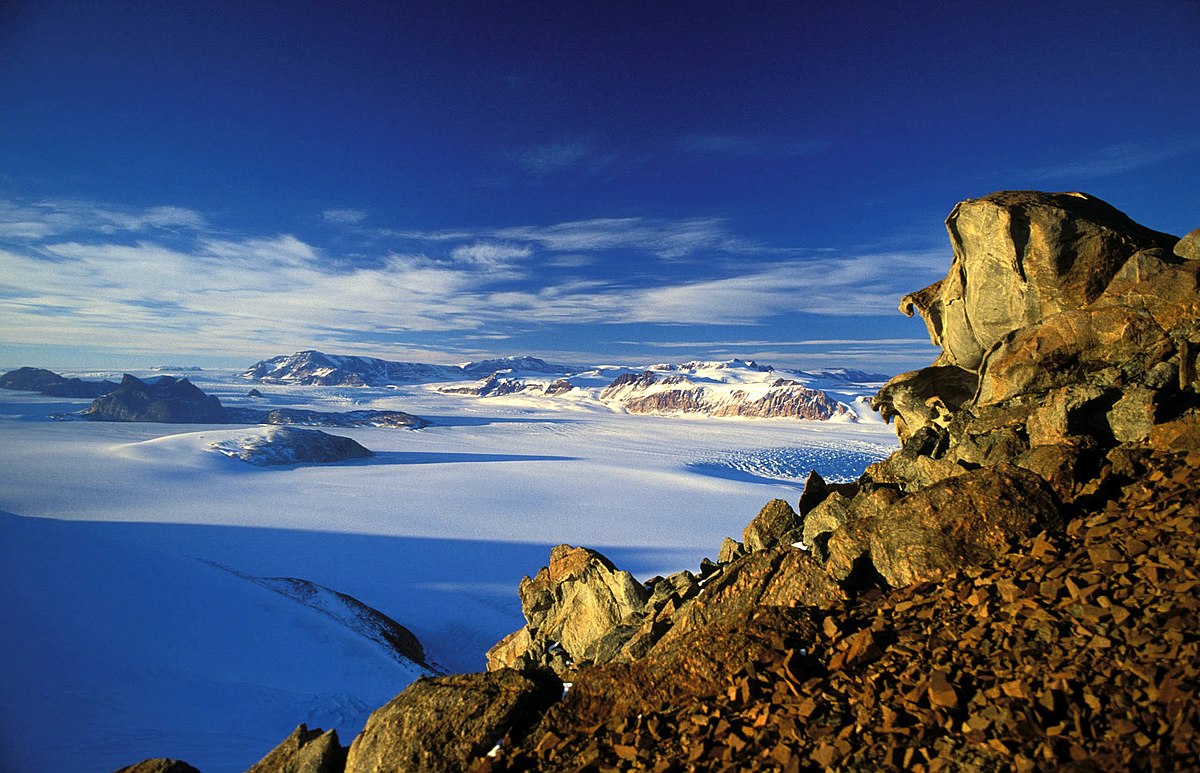 *Объясните, почему...
на территории Антарктиды преобладают равнины;
Антарктида является самым высоким материком земного шара.
Ледниковый покров
Какую среднюю и максимальную толщину имеет ледниковый щит Антарктиды?
Сколько пресных вод содержится в ледяном покрове материка?
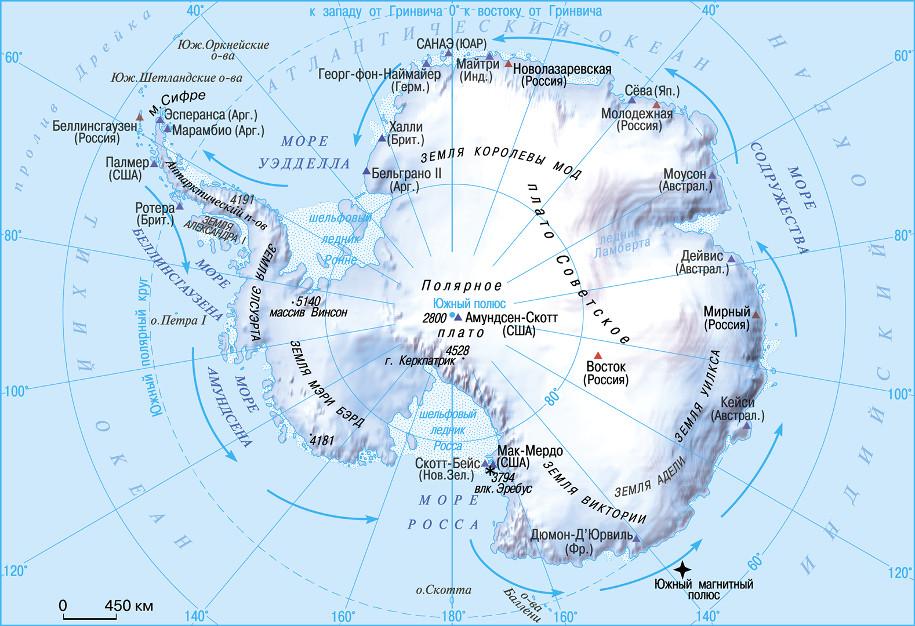 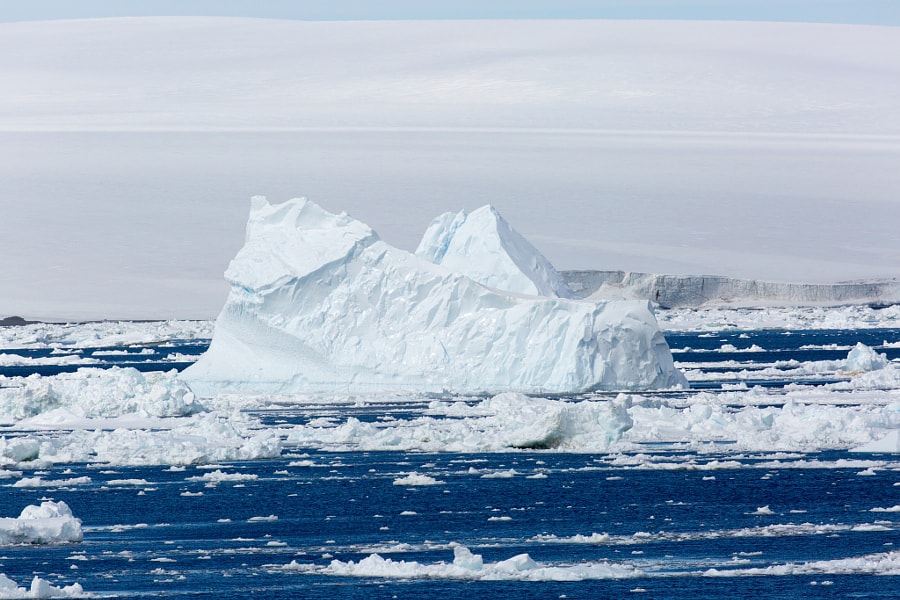 *Объясните, почему на материке сформировался                          мощный ледниковый покров.
Климат
Перечислить климатические пояса, пересекающие Антарктиду.
Определить статус Антарктиды по климатическим показателям.
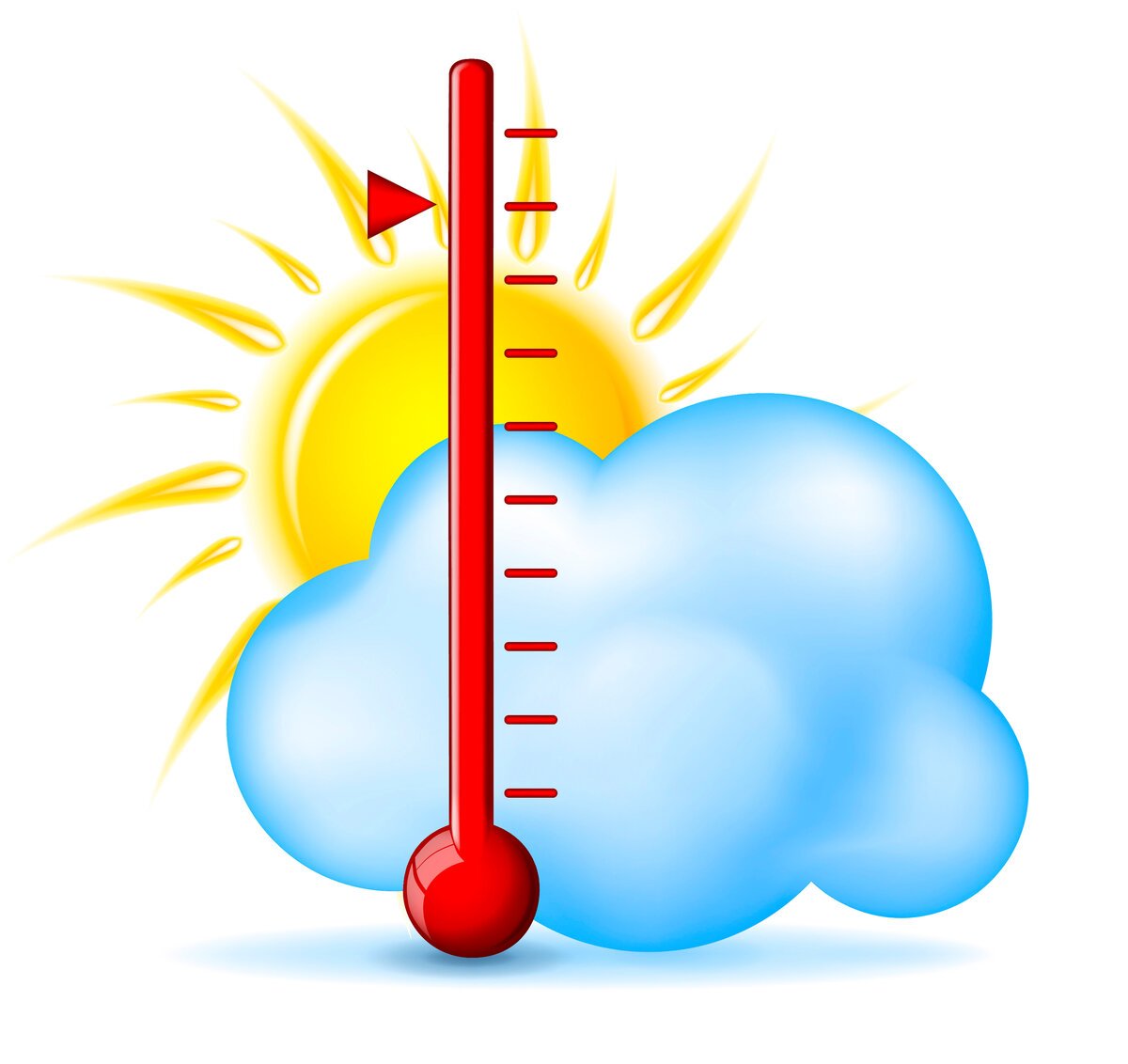 *Объясните, почему
 Антарктида является самым холодным континентом Земли.
Природные зоны
Назвать природную зону Антарктиды, занимающую наибольшую площадь.
Перечислить представителей органического мира материка.
Что такое антарктические оазисы?
*Объясните, почему антарктические оазисы богаты жизнью.
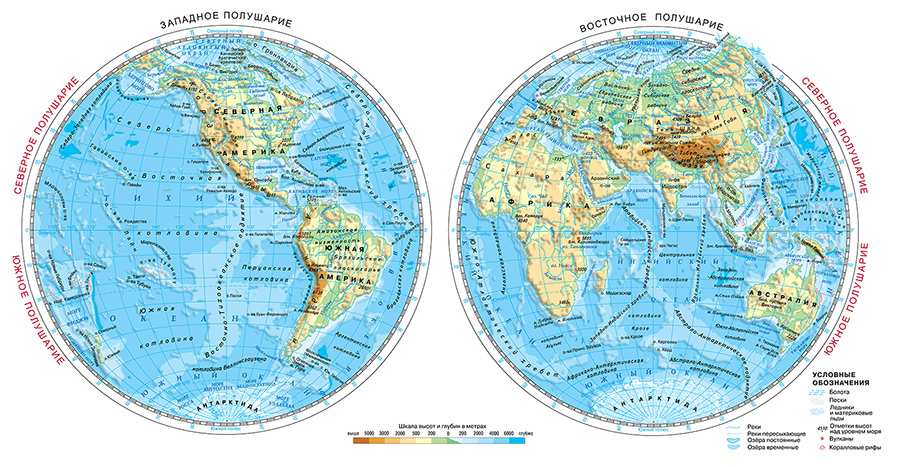 Геологи обнаружили окаменелые остатки папоротника глоссоптерис в Индии, Австралии, Африке и даже в Антарктиде.                              Какой вывод был сделан учеными, и какая теория подтвердилась?
На уроке мы...
Изучили ... 

Доказали ...
Домашнее задание
Параграф 40 читать;

На основе карты понятий подготовить устный рассказ                                           о природных особенностях Антарктиды;

Дополнить карту понятий            наглядной информацией                                        (картинки, рисунки, символы и др.).
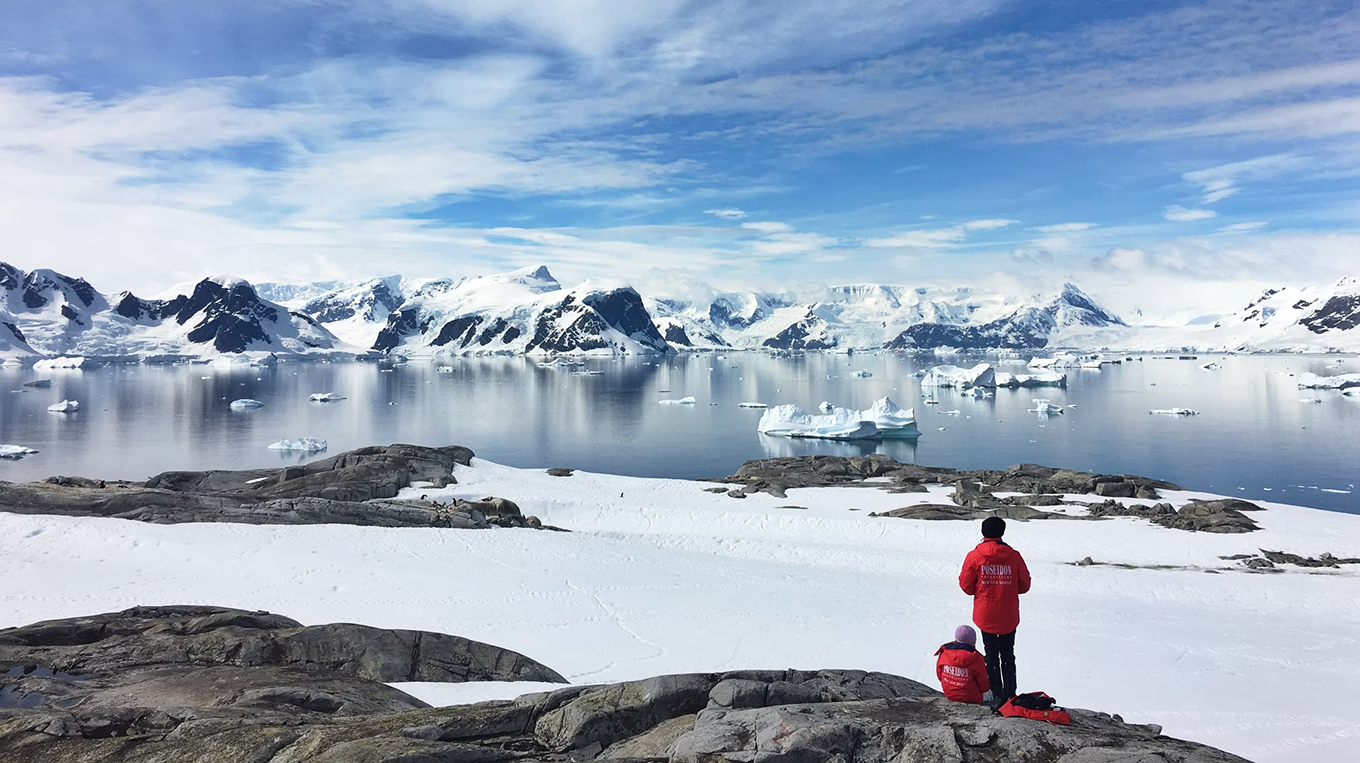 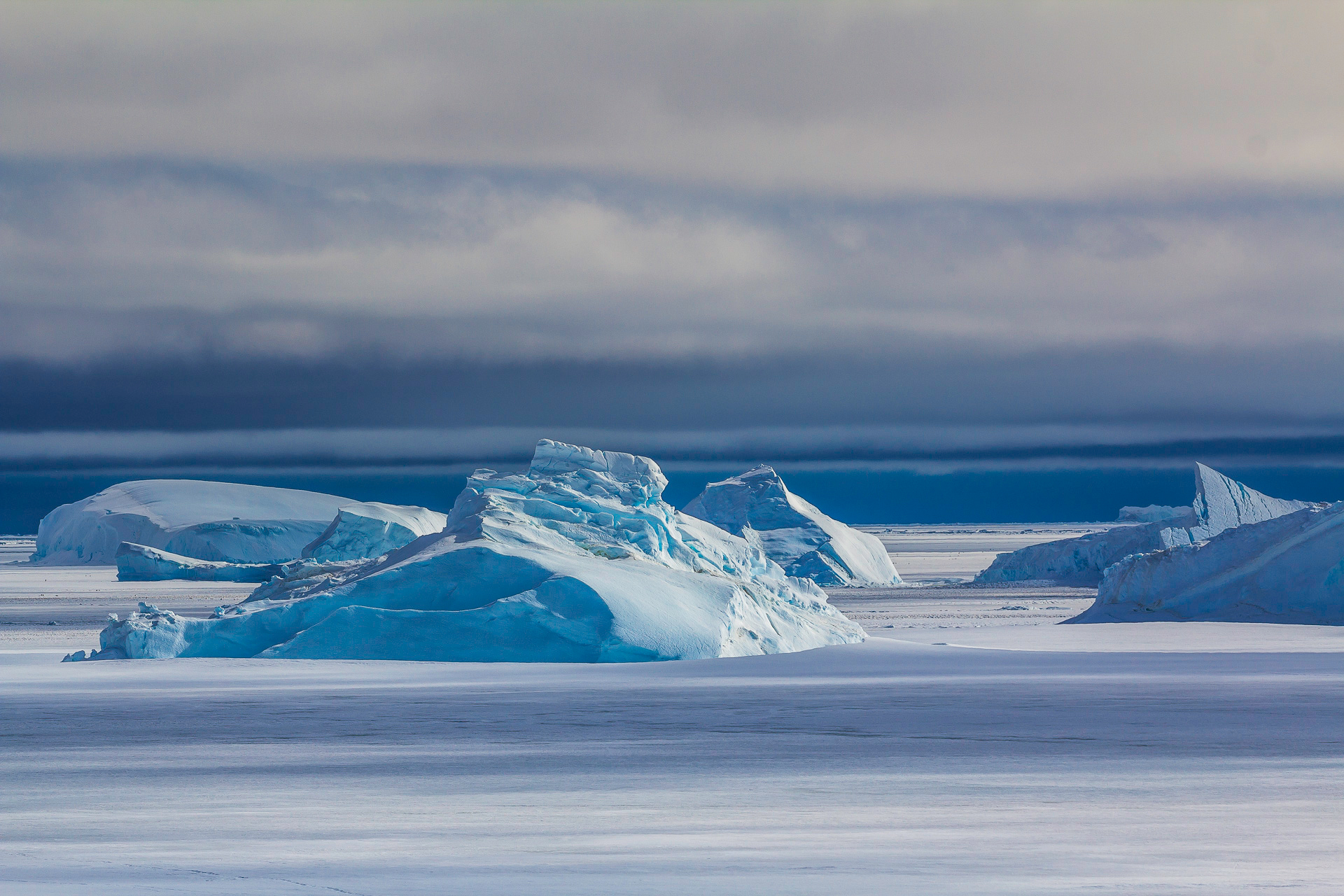